Accessible Documents
Part 1
13 April 2022
Laurel Bastian (TEP), Sheen Hua (AEC), and Marla Wirrick (UOO)

Accessible Documents presentation by Laurel Bastian, Sheen Hua, and Marla Wirrick is licensed under a Creative Commons Attribution 4.0 International License except where otherwise noted.
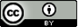 Welcome
Our hope for our time together is that you come away with:
An understanding of what makes a document accessible
A process for creating accessible documents (that you can do on you can do on your own)
The initial process of remediating inaccessible documents
Session agenda
(3 min) Intro: opening question, definition
(4 min) Why we want to create them accessibly
(2 min) Questions to ask before selecting a format
(40 min) How to create accessible Word documents
(5 min) Identify where you can apply: your next steps
(5 min) Upcoming faculty opportunity & feedback for us
Opening question & definition
Which takes the most time and/or effort:
Creating an accessible document from scratch
Opening question & definition
Which takes the most time and/or effort:
Creating an accessible document from scratch
Making an inaccessible document accessible
Opening question & definition
Which takes the most time and/or effort:
Creating an accessible document from scratch
Making an inaccessible document accessible
Converting a document from one format to another
Opening question & definition
Which takes the most time and/or effort:
Creating an accessible document from scratch
Making an inaccessible document accessible
Converting a document from one format to another
Reading an inaccessible document
Opening question & definition
Which takes the most time and/or effort:
Creating an accessible document from scratch
Making an inaccessible document accessible
Converting a document from one format to another
Reading an inaccessible document
Using an inaccessible document
Opening question & definition
How would you define or describe what an accessible document is?

Please share your thoughts in the chat.
Opening question & definition
How would you define or describe what an accessible document is?
AEC Accessible Technology Manager Sheen Hua describes it as one that:
Can be used natively and efficiently by as many users as possible, particularly users with disabilities
Easily manipulatable (can be edited to account for preference from bulleted to numbered lists, for example)
Searchable (users can use a table of contents, can jump to headings, can search text)
Opening question & definition
How would you define or describe what an accessible document is?
Key components of accessible documents include using:
Headings
Alt-text
Meaningful hyperlinks 
Font, color and contrast effectively
Tables (for data)
Tables of Contents
Accessibility checkers
Why we want to create them accessibly
Saves creator time
[Speaker Notes: Re: screen reader users interacting with an element as basic as a text document, or as complex as drag and drop quiz element, consider these three questions:
Identity: What am I interacting with?
Operation: How do I use this thing I am interacting with?
State: What is the current status of this thing as I’m using/interacting with it?
We can broadly apply this concept to other areas of access.
Any student opens your Canvas course for the first time and there is nothing on the landing page... What am I interacting with? How do I find readings, assignments, quizzes, etc? What is the current status of my assignments/quizzes and is the status updated live?
Searchable text = 
Not just for screen reader and text to speech software
All users can quickly find and cite
Editable text = 
All users can customize size (for mobile), manipulate spacing/contrast (eye strain), add color coding/annotation (organization and engagement)
Accessible elements within documents
Alt text for everyone
Tables?
Links (anchors, descriptive vs full url)]
Why we want to create them accessibly
Saves creator time 
Necessary for student navigation/comprehension, as students consistently need to ask themselves about a document's:
Identity: What am I interacting with?
Operation: How do I use this thing I am interacting with?
State: What is the current status of this thing as I’m using/interacting with it?
Why we want to create them accessibly
Saves creator time 
Necessary for student navigation/comprehension, as students consistently need to ask themselves about a document's:
Identity: What am I interacting with?
Operation: How do I use this thing I am interacting with?
State: What is the current status of this thing as I’m using/interacting with it?
They provide flexibility of use for students
[Speaker Notes: Examples of flexibility of use: 
students with screen readers & text-to-speech software benefit from searchable text & all students can use searchable text to quickly find/ cite
Students with low vision can use editable text to customize size and for all students manipulating spacing/contrast can diminish eye strain, improve mobile experience; add color coding/annotation can benefit students with ADHD, for example, in customizing their organization and engaging with it AND can benefit all students around organization/engagement.
Similar examples with alt text, tables, links.]
Questions to ask before selecting a format:
Before creating a document, we recommend revisiting and reflecting on these questions:
What is the purpose of this document? For example, to inform, collaborate, act as a resource document, offer one-time steps to a task...
How frequently will I or others modify this document?
How does this document (if it does) link to or exist in relationship with other documents?
What do I know about the pros/cons of different document formats for different audiences? For example, in Word users can convert size and font, but a Page in Canvas course might be just as useful for a given purpose.
How am I expecting students to engage with my documents? 
Am I creating “multiple means of representation”? If not, what format will students be able to easily use to convert to a format they need?
[Speaker Notes: Acknowledging that Different purposes/contexts lend themselves to different formats
We are focused on one format for our session—Word—but different formats use similar techniques (based on the application) for accessibility
Part of why we focus on Word is because an accessible Word doc can be converted by students to the format they need (frequently without seeking an accommodation)
You can reference a great OER, “Understanding Document Accessibility”  as you continue this work within a variety of formats. Many of the “techniques” (such as using headings) are used across all formats, but how you apply them is slightly different. This OER will give you easy to follow steps for the most common ones.]
How to create accessible Word documents
For the next 40 minutes, we will demonstrate and practice using:
Headings
Alt-text
Meaningful hyperlinks 
Font, color, and contrast effectively
Tables (for data)
Table of Contents
Accessibility checkers
[Speaker Notes: List (on slide) of accessibility techniques we will be working on
Let people know we are practicing in Word, but these basic techniques transfer to most types of software. 
Marla will be using a Mac, Laurel will follow along with PC so can switch screenshares if needed. 
After this session, they can practice these steps in word OR other programs by using the linked Understanding Document Accessibility Pressbook. Easy to use!
We will demo an accessibility move and then you will practice. You can do this in a document of your own, or in a document Marla made to play in today.
We put that document in the chat. Please download it!
Templates are really helpful. We have made a template you can use—it is on our webpage.]
How to: use heading structure
Use headings
Heading structure provides hierarchy and helps with organization
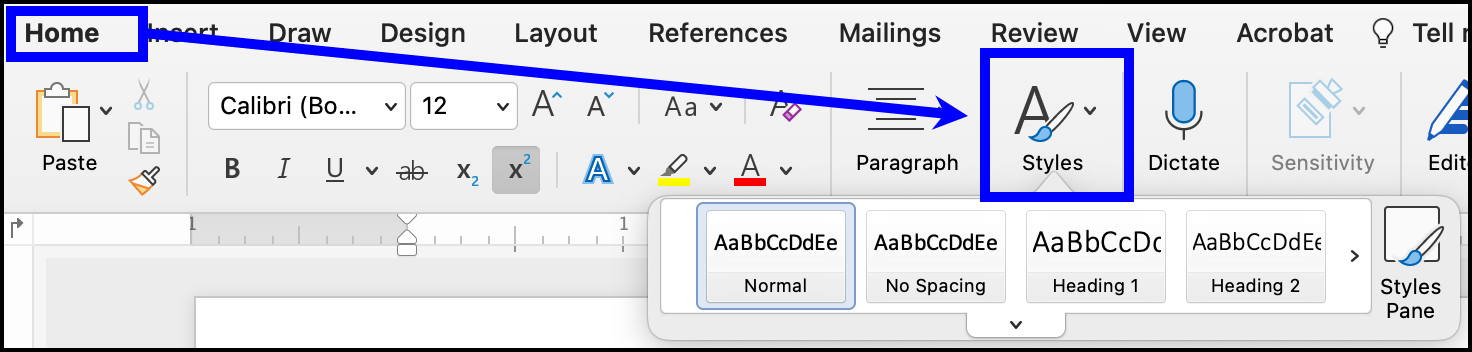 How to: alt-text
Provide text alternatives for images and graphics
Alt Text should be concise and provide information that those who cannot see the image would benefit from
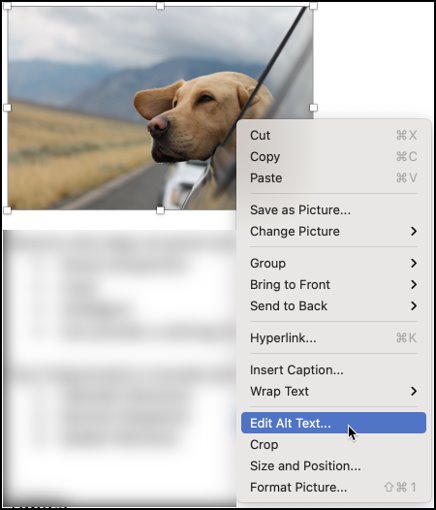 [Speaker Notes: Describe the image in context based on what details the image adds to the text.
Keep descriptions short and concise, roughly 125-140 characters.
Do not use the words "graphic" or "image" because screen readers already take care of that.]
Try it out!
Use headings
Heading structure provides hierarchy and helps with organization
Provide text alternatives for images and graphics
Alt Text should be concise and provide information that those who cannot see the image would benefit from
How to: make meaningful hyperlinks
Hyperlinks
Good link text provides a clear description of what will load when a link is followed. With good link text, users can skim links and make quick, informed decisions about the path to take to accomplish their task. With bad link text, users cannot ascertain the target of the link from the link text alone. "Click here" and "more info" are examples of ineffective link text.
How to: make meaningful hyperlinks
Embed links within a concise string of text instead of using the URL
Accessible: Lesson 2.6: Hyperlinks
Less accessible: https://classroomaccess.aec.uoregon.edu/simple-wayslesson2/part-6-hyperlinks/
Use concise hyperlinks
Concise: Creating accessible hyperlinks
Less concise: This page lists ways in which accessible hyperlinks can benefit screen reader users
How to: make meaningful hyperlinks
Use descriptive hyperlinks to clearly explain what information is being linked to
Descriptive: Benefits of accessible hyperlinks
Less descriptive: Benefits
Use full email addresses
Accessible: aec@uoregon.edu
Less accessible: Accessibility Help
How to: make meaningful hyperlinks
If a hyperlink downloads a file, be sure to indicate that
Campus Map (PDF, 3.28 MB)
If a hyperlink opens in a new browser window, indicate that
Carefully consider the user's context, task at hand, and next steps when deciding to open links and external sites in a new browser tab.
UO Accessible Education Center Help Form (opens in a new window)
Your Turn
Which option best improves the hyperlink?
For more Spring course information click here
a) Get information on Spring Term courses
b) Spring Term course information is available online
[Speaker Notes: Be mindful of links with "here" "click here" or other non-descriptive text.]
Link Lists
All about bear hibernation

Read more about squirrel-proof birdhouses

Writing useful, or meaningful, link text is good accessibility best practice. It’s part of the Web Content Accessibility Guidelines (WCAG).
Click here
Click here
Here
More information
More
Read more
[Speaker Notes: Be mindful of links with "here" "click here" or other non-descriptive text.]
How to: consider fonts, colors and contrast
Fonts
Accessible Fonts: Tahoma, Calibri, Helvetica, Arial, Verdana, and Times New Roman.
Use decorative fonts sparingly
Colors and Contrast
Avoid using colors to highlight important information. Opt for bold text or icons
👉 Remember this is time sensitive!
Ensure there is enough contrast between text and background
[Speaker Notes: Describe the image in context based on what details the image adds to the text.
Keep descriptions short and concise, roughly 125-140 characters.
Do not use the words "graphic" or "image" because screen readers already take care of that.]
How to: use tables accessibly
Tables
Use tables only for data, not for formatting
Determine if the data can be presented in text rather than a table
[Speaker Notes: Describe the image in context based on what details the image adds to the text.
Keep descriptions short and concise, roughly 125-140 characters.
Do not use the words "graphic" or "image" because screen readers already take care of that.]
How to: use tables accessibly
Tables
Reference: National Center for Accessible Media (NCAM) at WGBH Accessible Data Tables
A table listing five substances and the density of each one.
Oil .8g/mL
Water 1.0g/mL
Plastic .9g/cm3
Rock 4.2g/cm3
Aluminum 2.3g/cm3
[Speaker Notes: Describe the image in context based on what details the image adds to the text.
Keep descriptions short and concise, roughly 125-140 characters.
Do not use the words "graphic" or "image" because screen readers already take care of that.]
How to: use tables accessibly
Tables
Reference: National Center for Accessible Media (NCAM) at WGBH Accessible Data Tables
[Speaker Notes: Describe the image in context based on what details the image adds to the text.
Keep descriptions short and concise, roughly 125-140 characters.
Do not use the words "graphic" or "image" because screen readers already take care of that.]
How to: use a table of contents
Use tables of contents to reveal your heading structure (which also makes organization more visible, supporting learning!) and allow readers to skim and jump to points of interest. To insert a table of contents:
Place the cursor in your document where you want to create the table of contents.
Go to menu item: References.
In the Table of Contents section, select Table of Contents.
Select the style that you want to use.
[Speaker Notes: TOC (creator sets up) vs. Navigation Window (user sets up)]
How to: double-check accessibility
Look at the "UO Remote Syllabus Starter" in the chat or as we screenshare. 
What—just from skimming this doc—would you need to check? What do you suspect might not be accessible?
[Speaker Notes: Laurel verbally share]
How to: double-check accessibility
For this document to be accessible, someone had to:
add alt-text to the letterhead image
apply headings
make all links descriptive (describing what they are rather than pasting the url on its own)
change the green text to a WCAG suggested color for green on white background
add quotation marks around the start and end of all example text, rather than relying on the green alone to indicate meaning
Explanation from Dr. Veronica Vold's email, describing what she changed
How to: double-check accessibility
Run the accessibility checker
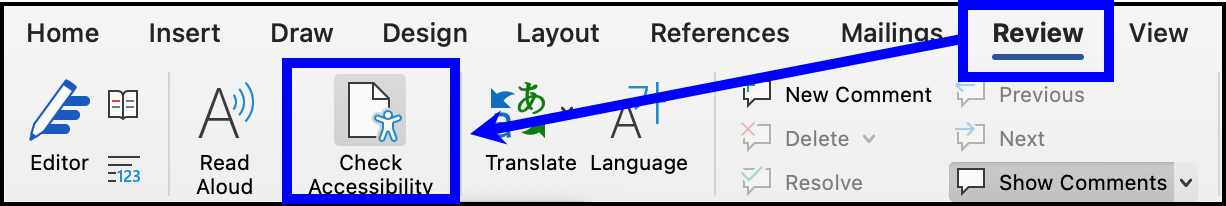 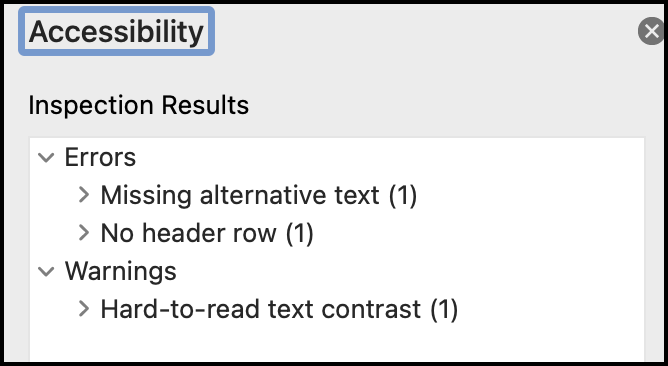 Your turn: running the accessibility checker
Run the Accessibility Checker on either one of your documents or the document from the chat. What did it flag?
[Speaker Notes: Learn how
Introduce “Understanding Document Accessibility” OER they can return to that addresses variety of formats after session
Demonstrate key concepts (authoring in MSWord for PC and O365?), emphasize who this benefits and how
Setup your “work station”
Home - Styles ribbon
View – Show - Navigation pane
Home – Paragraph - Show/hide formatting symbols
Heading Levels
Spacing, spatial, and font considerations
Images
Tables
Alt text
Links (anchors, descriptive vs. full url)
Demonstrate key concepts (exporting/converting to and from PDF?), emphasize who this benefits and how
Word to PDF – why? Consider use cases
Students don’t have free access to Acrobat DC like faculty/staff do
HTML to PDF – why? Consider use cases and include link to source
PDF to Word
Via acrobat DC
Via Word
Demonstrate key concepts (remediating PDF?), emphasize who this benefits and how
Using Acrobat DC]
Your turn: identify where you can apply
What 1-2 changes will you increase the accessibility of your documents this week (using headings, alt text, hyperlinks, etc.)? What types of documents (meeting minutes in Word, Excel, Google Slides, or even Canvas) will you use them on?
[Speaker Notes: Learn how
Introduce “Understanding Document Accessibility” OER they can return to that addresses variety of formats after session
Demonstrate key concepts (authoring in MSWord for PC and O365?), emphasize who this benefits and how
Setup your “work station”
Home - Styles ribbon
View – Show - Navigation pane
Home – Paragraph - Show/hide formatting symbols
Heading Levels
Spacing, spatial, and font considerations
Images
Tables
Alt text
Links (anchors, descriptive vs. full url)
Demonstrate key concepts (exporting/converting to and from PDF?), emphasize who this benefits and how
Word to PDF – why? Consider use cases
Students don’t have free access to Acrobat DC like faculty/staff do
HTML to PDF – why? Consider use cases and include link to source
PDF to Word
Via acrobat DC
Via Word
Demonstrate key concepts (remediating PDF?), emphasize who this benefits and how
Using Acrobat DC]
Resources for questions and support
Find the resources for this session on our Accessible and Inclusive Design webpage. Contact TEP or UO Online on for any pedagogy-related support around accessible documents with our "Contact" form.If you have questions about accessible documents within the context of providing student accommodations, contact the Accessible Education Center at uoaec@uoregon.edu.Canvas Support is available Monday – Friday, 8am – 5pm
In person @ PLC 68
By phone @ (541) 346-1942
By email @ uoonline@uoregon.edu
By live chat @ livehelp.uoregon.edu
Upcoming faculty opportunities
The Accessible Education Center invites nominations for the annual University of Oregon Faculty Excellence in Universal Design Award!
Excellence in Universal Design involves the development of flexible curriculum and instruction to ensure equity and access for all learners. The award recipient will receive $1,000.
Faculty, students, staff, and officers of administration are welcome to nominate instructors of record who exemplify excellence in the execution of universal design principles in the classroom.
See their website for more information!
Feedback for us
We consider this series to be a "beta version" of programming we would like to continue our own learning around and offer to others. We'd value your feedback as we continue this work.

Please take a few minutes to share your feedback on this survey in Forms.
[Speaker Notes: https://forms.office.com/Pages/ResponsePage.aspx?id=jxkLj0f0_ky6A1JrRsZh-EJ2TG73IFtGkQBY9zhsfM9UOFVGMDJPUlU0QUMxRk1EQjNRRzZVV0lMOS4u]
Thank you!
Accessible Documents
Part 2
13 April 2022
Sheen Hua (AEC) & Marla Wirrick (UOO)
Learning Objectives
Know questions to ask when encountering inaccessible documents
Understand how to use Adobe Acrobat to remediate inaccessible documents
Know how to make a higher-quality image to remediate when necessary
Why do faculty frequently use PDFs?
What role do PDFs have when you create or share content with students? Why do you use them, if you do?
Definitions
Remediate:
To make right or to correct
Sheen notes that generally, the 3 most important, high-priority steps needed to make inaccessible documents accessible are to:
Ensure the document has searchable (and editable) text
Ensure the document is navigable via structural elements (headers, tags, anchors, etc.)
Check screen-reader compatibility (alt text, tables have headings and are 1:1 ratio, links)
Questions to ask before remediating
What is the purpose of using a particular document? If remediation will take considerable time, can another document serve the same purpose? 
Can we find a better version of a particular document in less time than it might take to remediate? Librarians are resources!
How to remediate with Acrobat--demo
[Speaker Notes: Marla—screenshare steps for remediating a document by using Acrobat]
Remediation complications and strategies
What strategies can we use to make a cleaner document before converting it with Acrobat?
What common challenges do you see at AEC that just applying Acrobat might not address?
What resources might you recommend faculty or staff access?
[Speaker Notes: Sheen, after Marla shares using Acrobat to remediate, would you share some of the common challenges you see that acrobat might not fix initially? How do you work with those common challenges? What strategies would you recommend to others?]
Resources for questions and support
Find the resources for this session on our Accessible and Inclusive Design webpage. Contact TEP or UO Online on for any pedagogy-related support around accessible documents with our "Contact" form.If you have questions about accessible documents within the context of providing student accommodations, contact the Accessible Education Center at uoaec@uoregon.edu.Canvas Support is available Monday – Friday, 8am – 5pm
In person @ PLC 68
By phone @ (541) 346-1942
By email @ uoonline@uoregon.edu
By live chat @ livehelp.uoregon.edu